State Plan on Aging Guidance Update & Corrective Action Plan Overview
Kari Benson, Deputy Assistant Secretary for Aging, Administration on Aging (AoA), ACL
Nicole Becerra, Aging Services Program Specialist, AoA, ACL
Chris Mitchell, Aging Services Program Specialist, AoA, ACL
Rhonda Schwartz, Regional Administrator, Region II, Center for Regional Operations (CRO) ACL

October 29, 2024
Housekeeping
This webinar is being recorded
The recording and slides from today's webinar will be posted in the coming weeks at https://acl.gov/OAArule.
 All attendees are in listen only mode & chat feature is disabled.
 Place all questions in the Question & Answer (Q&A) box
Questions will be answered live, time permitted
 American Sign Language (ASL) and Communication Access Realtime Translation (CART) services are provided. If needed, please click the appropriate option along the bottom of your Zoom screen.
Welcome
Kari Benson, Deputy Assistant Secretary for Aging, AoA, ACL
Agenda
Information Collection
 State Plan on Aging Guidance Update
 Corrective Action Plan Process
 Summary and Resources





Please note: When a hyperlink is provided on a slide, the notes section will include the full website link.
Information Collection Published in the Federal Register
Information Collection (IC) in the Federal Register related to OAA Programs
60-day notice published in the Federal Register (FR) on October 18, 2023
 30-day notice published in the FR on September 26, 2024 
Public comment period closed October 28, 2024
 IC included the following instruments: 
New State Plan Guidance (SPG) for 2024; 
Corrective Action Plan (CAP) template & instructions; and 
Financial forms and instructions related to OAA program management.
[Speaker Notes: Link: https://www.federalregister.gov/documents/2024/09/26/2024-22034/agency-information-collection-activities-submission-for-omb-review-public-comment-request-acl]
State Plan Guidance Update
Background
The Older Americans Act (OAA) originally passed in 1965. 
Established authority for grants to states for:
 community planning and social services
 research and development projects
 personnel training in the field of aging
Section 307 of the OAA, as amended in 2020, authorizes the Assistant Secretary for Aging (ASA) to prescribe criteria for State Plan on Aging (State Plan) development and content.
 The OAA provides the foundation for the National Aging Network, which includes the Administration on Aging (AoA), state unit on aging (SUAs), area agencies on aging (AAAs), tribal organizations, service providers and volunteers.
State Plan Guidance (1)
This guidance is for any new State Plan taking effect on or after October 1, 2025. 
 This guidance is consistent with the OAA as amended in 2020 and reflects changes to the OAA program regulations (effective date – March 15, 2024; compliance date – October 1, 2025) at 45 Code of Federal Regulations (CFR) part 1321 et seq.
State Plan Guidance (2)
SUAs are the designated agencies responsible for developing and administering a multi-year State Plan
 State Plans (OAA Section 307; 45 CFR 1321.27):
Document the tangible outcomes expected 
Translate activities, data, and outcomes into proven best practices
Provide a blueprint for coordination and advocacy activities 
Build capacity for long-term care efforts in the state
[Speaker Notes: Link: https://www.ecfr.gov/current/title-45/section-1321.27]
State Plan Deadlines
New Four-Year State Plan
States with Plans Due in 2025
California
 Florida
 Illinois
 Iowa
 Kansas
 Maryland
 Massachusetts
 New Jersey
 New Mexico

 Puerto Rico
 South Carolina
 South Dakota
 Tennessee
 Texas
 West Virginia
 Wisconsin
 Wyoming
States with Plans Due in 2026
Arizona
 Indiana
 Michigan
 Mississippi
 North Dakota


 Ohio
 Oklahoma
 Oregon
 Rhode Island
 Vermont
States with Plans Due in 2027
Alaska
 American Samoa
 Arkansas
 Colorado
 Connecticut
 District of Columbia
 Georgia
 Guam
 Hawaii
 Louisiana
 Minnesota


 Missouri
 Montana
 Nebraska
 New Hampshire
 New York
 North Carolina
 Northern Mariana Islands
 Utah
 Virginia
 Washington
States with Plans Due in 2028
Alabama
 Delaware
 Idaho
 Kentucky
 Maine
 Nevada
 Pennsylvania
State Plan Content
Verification of Intent
 Narrative
 Key Topic Areas
 Attachments  
Attachment A – State Plan Assurances
Attachment B – Information Requirements Responses
Attachment C – Intrastate Funding Formula (IFF) / Funds Distribution Plan
Attachment D – Geographic Boundaries
Attachment E – Public Comment
Supplemental – Data Sources, Analysis
State Plans (1)
Verification of intent – Governor or designee
 Narrative
Executive summary (3 pages)
Context
Stewardship & oversight
New!
State Plans (2)
4.  Goals, Objectives, Strategies & Outcomes
Goals – visionary
Objectives – specific, measurable, attainable, relevant, timely
Strategies – how to achieve goals & objectives
Outcomes – measurable benefits for older adults 
Should be classified as short, intermediate, and long-term outcomes

Prior ACL Training: Measuring Progress Towards Achieving Your State Plan Goals/Objectives: Slides, Video, Transcript.
[Speaker Notes: Links:
-https://acl.gov/sites/default/files/about-acl/2021-12/ACLMeasuring OAA State Plan Outcomes.pdf
-https://youtu.be/JgVqM-EkxYk
-https://acl.gov/sites/default/files/about-acl/2021-12/12-13-21 - State Plan Guidance transcripts.docx]
State Plans (3)
Key Topic Areas
OAA Core Programs
Greatest Economic Need (GEN) and Greatest Social Need (GSN)
Expanding Access to Home and Community Based Services (HCBS)
Caregiving
Key Topic Area 1: OAA Core Programs
All core programs by each subtitle of Title III and VII must be addressed in the State Plan.
Title III areas to address include:
Age & dementia friendly efforts; Malnutrition; Assistive technology; and Coordination with Title VI programs, the Title V Senior Community Service Employment Program (SCSEP), and other OAA programs
Title VII areas to address include:
Preventing, detecting, assessing, intervening, and/or investigating elder abuse, neglect, and exploitation (ANE); Multi-disciplinary responses to ANE
General areas to address include:
Integrating core programs with ACL’s discretionary grant programs; Strengthening and/or expanding Title III & VII services
[Speaker Notes: Links:-https://www.dol.gov/newsroom/releases/eta/eta20240307-0
-https://olderworkers.workforcegps.org/resources/2019/01/02/16/05/Contact_and_Communication_Protocols_2019]
Key Topic Area 2: Greatest Economic Need and Greatest Social Need
Determining need and effectiveness of services; conducting outreach to identified populations; targeting services to those who meet the SUA’s definitions of GEN and GSN
Impacting social determinants of health of older individuals
Ensuring meal adjustments for cultural considerations/preferences; providing medically tailored meals; and offering home-delivered meal participants the option to participate in and attend congregate meals and other activities
Serving older adults living with HIV/AIDS
Supporting participant-directed/person-centered planning for older adults and their caregivers 
Incorporating innovative practices that increase access to services; and
Educating about the prevention of, detection of, and response to negative health effects associated with social isolation
Key Topic Area 3: Expanding Access to Home and Community Based Services
Managed in-home and community-based long-term care (LTC) services
 Promoting a comprehensive system of LTC
 Facilitate the coordination of community-based, LTC services for older individuals
 Incorporating aging network services with HCBS funded by other entities such as Medicaid
Key Topic Area 4: Caregiving
Strengthening and supporting the direct care workforce 
 Implementing the actions in the National Strategy to Support Family Caregiving
 Coordinating Title III caregiving efforts with the Lifespan Respite Care program
 Coordinating with the National Technical Assistance Center on Grandfamilies and Kinship Families
State Plan Attachments (A, B)
Attachments to the State Plan: 
Attachment A - State Plan Assurances and Required Activities. This is signed by the SUA Director. 
Attachment B - Information Requirements includes specific information requirements related to development / implementation of the State Plan.
State Plan Attachment B: Information Requirements
GEN & GSN
Native Americans: GEN & GSN
Activities to Increase Access and Coordination for Native American Older Adults
Low Income Minority Older Adults
Rural Areas – Hold Harmless
Rural Areas – Needs and Fund Allocations
Assistive Technology
Minimum Proportion of Funds

Assessment of Statewide Service Delivery Model
Shelf Stable, Pick-Up, Carry-Out, Drive-Through, or Similar Meals Using Title III Congregate Nutrition (C-1) Service Funding (Optional)
Funding Allocation – Ombudsman Program
Funding Allocation – Elder ANE
Monitoring of Assurances
State Plans Informed By and Based on Area Plans
Public Input and Review
Program Development and Coordination Activities (Optional)
Legal Assistance Developer
Emergency Preparedness Plans – Coordination and Development
Emergency Preparedness Plans – Involvement of the head of the State agency
State Plan Attachments (C)
Attachment C - IFF/Funds Distribution Plan Requirements 
This includes funds set aside for disasters; 
IFF description statement must apply GEN and GSN definitions; 
Definitions of the terms used in the mathematical formula are required; and
Including a justification in the funds distribution plan, if the single planning and service area (PSA) state determines it meets requirements to provide services directly.
Changes!
State Plan Attachments (D, E)
Attachment D - Identification of Geographic Boundaries. Does not apply to single PSA states.
Attachment E - Evidence of Providing Minimum Comment Period. Demonstration of compliance with the minimum of at least thirty (30) calendar days, absent a waiver, for public review and comment on the new State Plan that is required pursuant to 45 CFR 1321.29(c).
New!
[Speaker Notes: Link: https://www.ecfr.gov/current/title-45/part-1321/subpart-B#p-1321.29(c)]
State Plan (Other Topic – Reallocation of Funds)
Reallocation of funds	(45 CFR 1321.49(e)(6))
If a AAA voluntarily returns funds:
The AAA must provide evidence that its governing board or chief elected official approves the return of funds;
Funds must be made available to all AAAs who request funds available for reallocation;
The IFF shall be proportionally adjusted based on AAAs that request redistributed allocations; and
Title III funds subject to reallocation may only be reallocated to AAAs via the proportionally adjusted IFF.
[Speaker Notes: Link: https://www.ecfr.gov/current/title-45/part-1321#p-1321.49(e)(6)]
State Plan Amendments (1)
For SUAs that do not have a State Plan due to take effect on October 1, 2025, it will be necessary to amend the State Plan by October 1, 2025, in order to comply with the OAA Final Rule. 
 Required Information List:
GEN and GSN
Native Americans: GEN & GSN
Activities to Increase Access and Coordination for Native American Older Adults 
Shelf Stable, Pick-Up, Carry-Out, Drive-Through, or Similar Meals Using Title III Congregate Nutrition (C-1) Service Funding (Optional) 
Funding Allocation – Ombudsman Program 
Funding Allocation – Elder ANE
Monitoring of Assurances
State Plans Informed by and Based on Area Plans 
Public Input and Review 
Evidence of Providing the Minimum Public Comment Period for Public Review of the State Plan 
Program Development and Coordination Activities (Optional) 
Legal Assistance Developer
Identification of the Geographic Boundaries 
IFF (For SUAs with Multiple PSAs) (please include a copy of the IFF)
Funds Distribution Plan (For Single PSA SUAs)
State Plan Amendments (2)
[Speaker Notes: Link: https://www.ecfr.gov/current/title-45/section-1321.101]
State Plan Amendments (3)
For State Plan amendments that require ASA approval:
Proposed State Plan amendments that require approval must be available for a minimum of thirty (30) calendar days for public review and comment. 
Submit draft of plan amendment to assigned ACL Regional Office (RO):
At least 120 calendar days prior to the proposed effective date
For compliance by FFY 2026 – Draft version submitted to RO: 6/1/25
Submit plan amendment to assigned ACL RO for approval by the ASA:
At least 90 calendar days prior to the proposed effective date
For compliance by FFY 2026 – Final version, signed by Governor, submitted to RO: 7/1/25
 For State Plan amendments that do not require ASA approval:
Submit plan amendment to the appropriate ACL RO within 30 days of the action. 
The RO will review the amendment to confirm the contents do not require approval and acknowledge receipt of the State Plan amendment by notifying the head of the SUA in writing.​
Corrective Action Plan Process
OAA Final Rule Effective & Compliance Dates
Effective Date: 30 days after publication in the Federal Register, March 15, 2024. 
 Compliance Date: October 1, 2025. 
Corrective Action Plan: SUAs who are unable to comply with the final rule by the October 1, 2025, date will have the ability to submit a CAP to ACL that, if approved, provides additional time to achieve compliance.
 We look forward to providing robust technical assistance and working with SUAs on implementation of the final rule.
Corrective Action Plans - Instructions
The CAP process is intended to be collaborative. ACL also expects that SUAs will make a good faith effort at achieving full compliance. 
 The SUA must use ACL’s CAP template.
 A cover letter must accompany the CAP, and:
Be on grantee letterhead, signed by highest ranking management official (i.e., SUA director) and LTC Ombudsman (as applicable)
Contain certain confirmations (i.e., good faith efforts, collaborate with ACL, provide progress updates)
Contain projected completion date 
 The proposed CAP and cover letter must be submitted to the SUA’s ACL Regional Administrator by October 1, 2025.
Corrective Action Plan Template
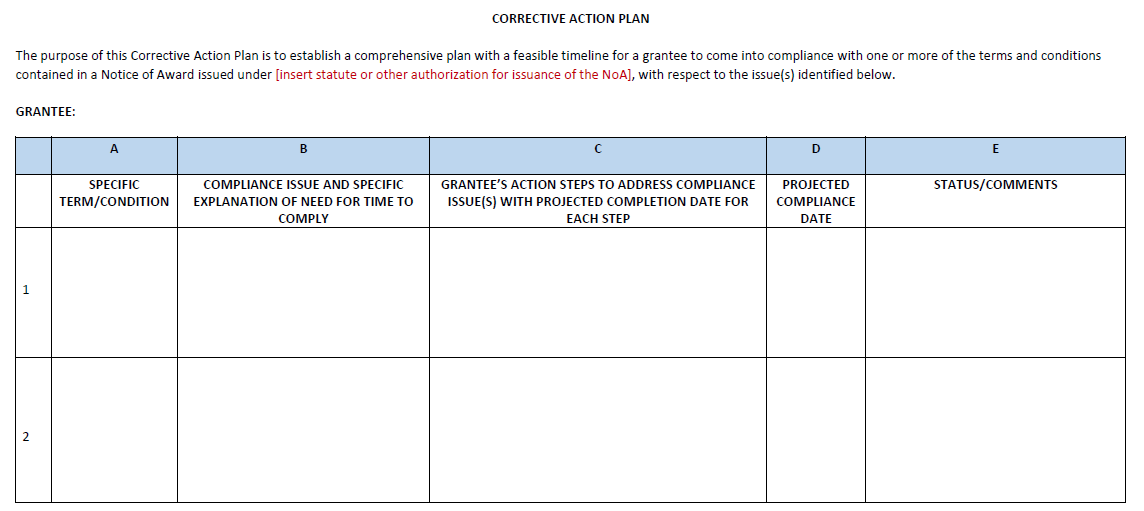 CAP Form: Example #1 (1)
CAP Form: Example #1 (2)
CAP Form: Example #2 (1)
CAP Form: Example #2 (2)
Summary and Resources
Resources
Coming soon: Updated SPG, CAP template & instructions, slides and recording of this webinar
 Older Americans Act
 The Older Americans Act Final Rule
 ACL's OAA Regulations webpage: https://acl.gov/OAArule, including ACL’s Back to Basics webinar on State Plans on Aging, Area Plans on Aging, Intra- and Inter-state Funding Formulas  
 Recordings of webinars
 Information on upcoming webinars or trainings: Save the date for November 7th at 2pm Eastern for the next Back to Basics webinar on Contracts and Commercial Relationships
 Fact sheets 
 Additional resources, for example: Title III Select Topic Areas to Review for SUAs
[Speaker Notes: Links: ​
https://acl.gov/sites/default/files/about-acl/2020-04/Older Americans Act Of 1965 as amended by Public Law 116-131 on 3-25-2020.pdf
https://www.govinfo.gov/content/pkg/FR-2024-02-14/pdf/2024-01913.pdf ​​​
https://acl.gov/OAArule
https://acl.gov/sites/default/files/TIII_SelectTopicAreasToReview-SUA2024_508.pdf]
Acronyms / Abbreviations
Thank you!